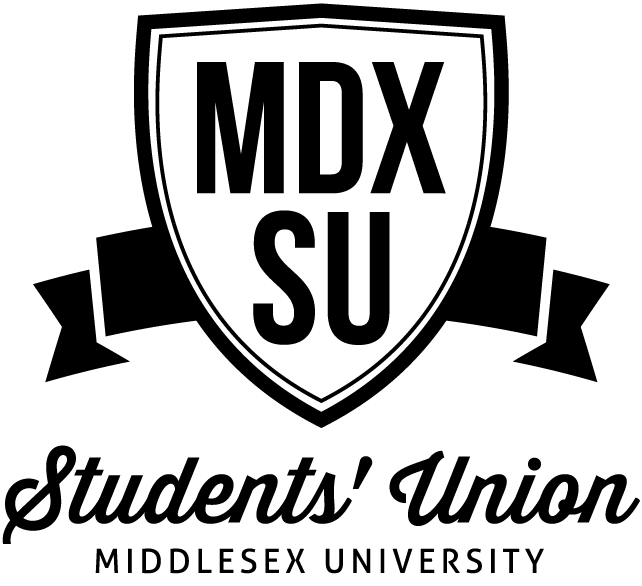 BRANDING YOURSELF &
USING SOCIAL MEDIA EFFECTIVELY
CAMELIA PURWANTO  👉  COMMUNICATIONS COORDINATOR
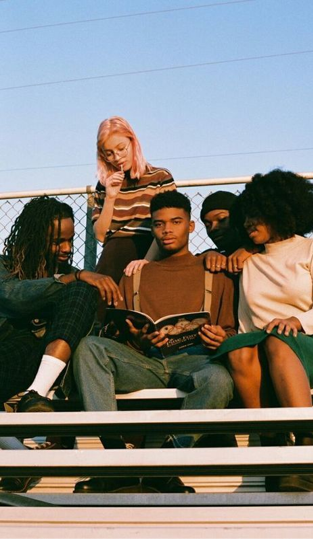 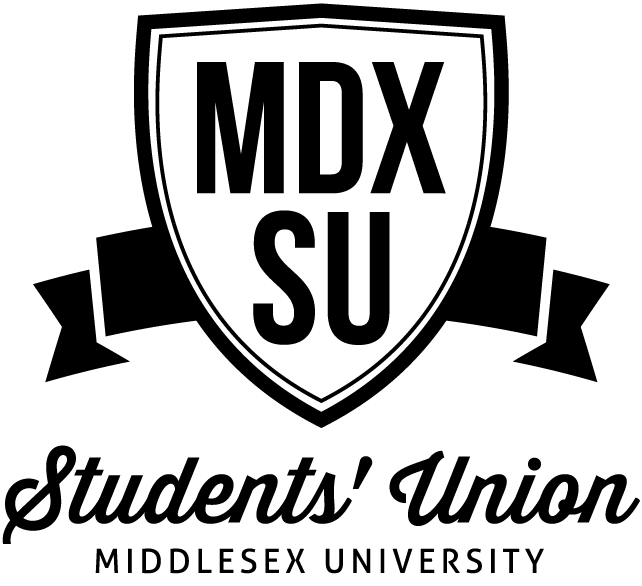 LEARNING OUTCOMES
DEFINE YOUR REASONS FOR EXISTING IN THE WORLD & YOUR POINT OF VIEW
UNDERSTANDING YOUR UNIQUE VOICE
TIPS & TOOLS TO HELP YOU COMMUNICATE YOUR BRAND ON SOCIAL NETWORKS
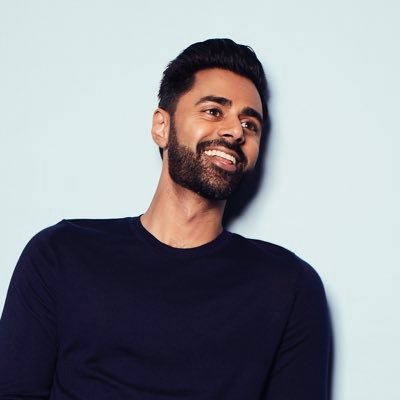 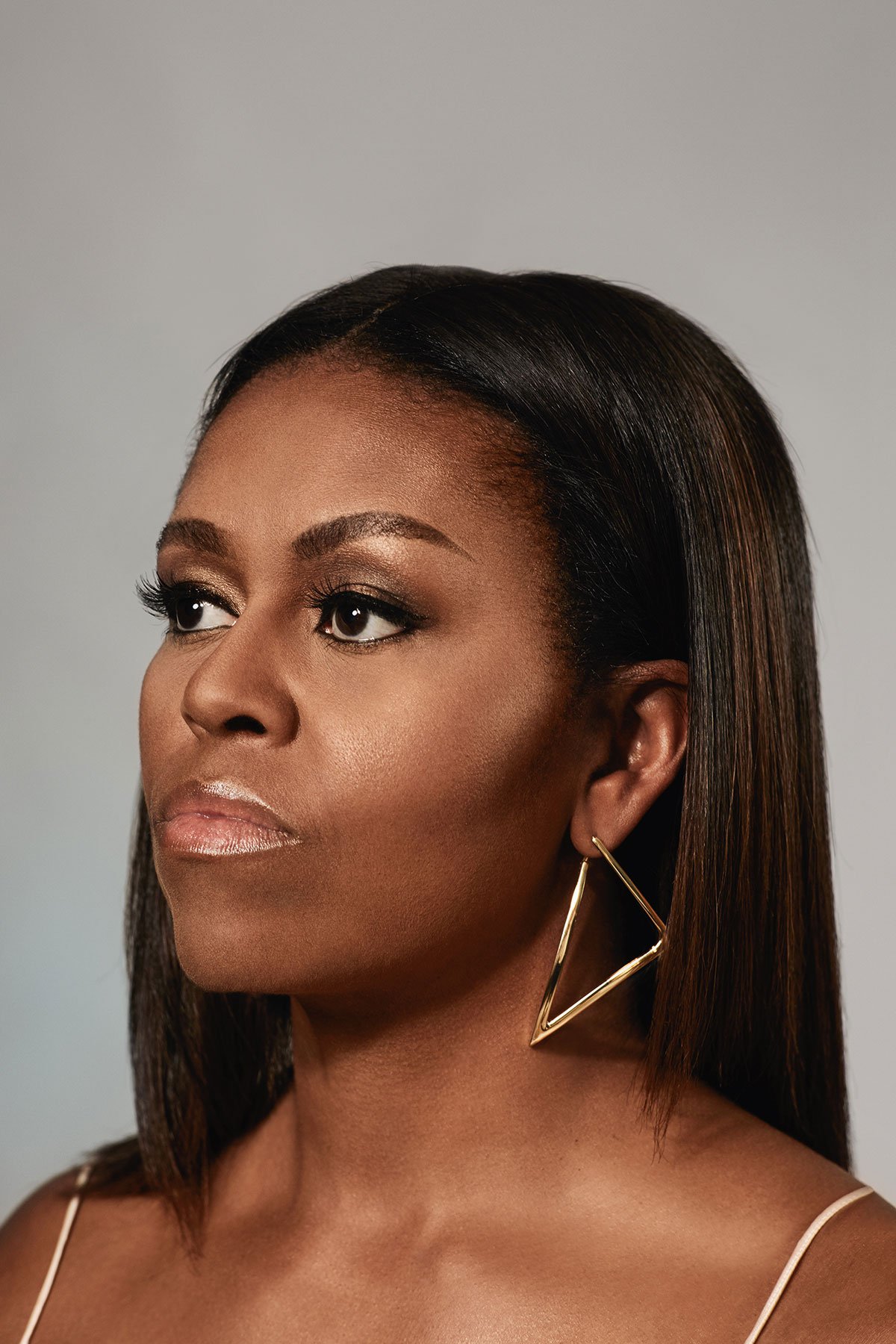 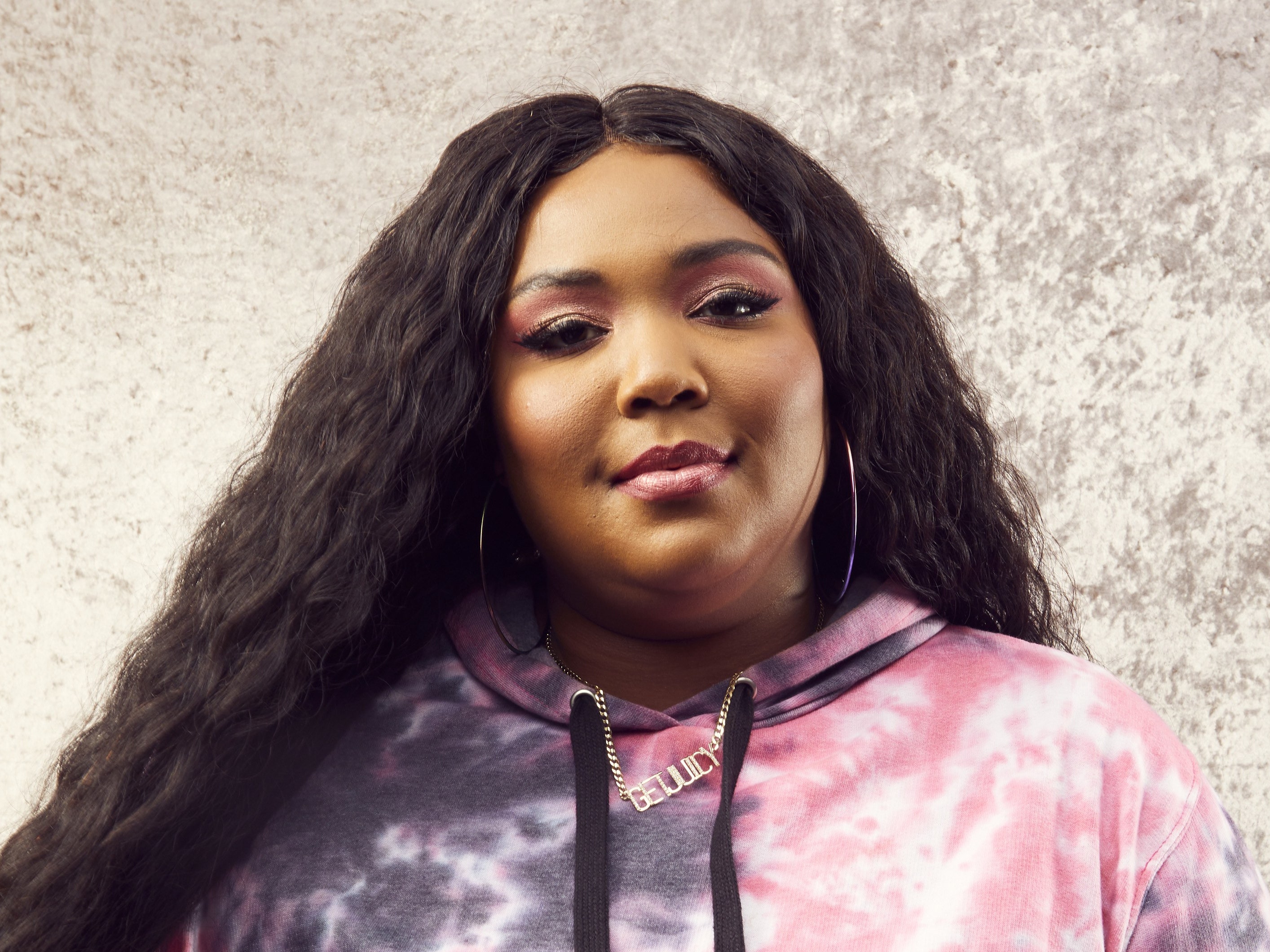 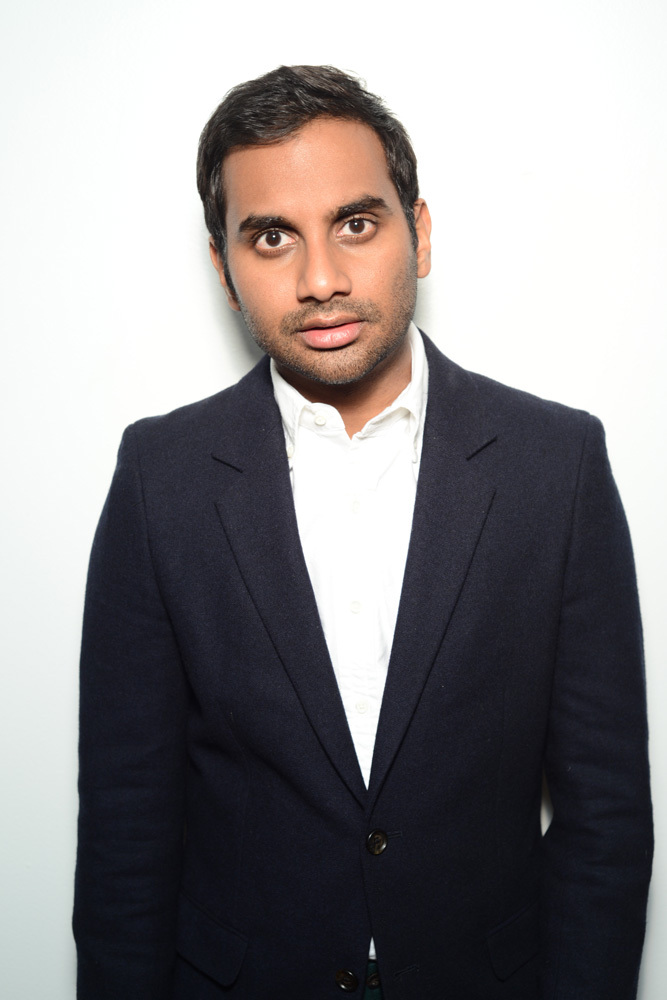 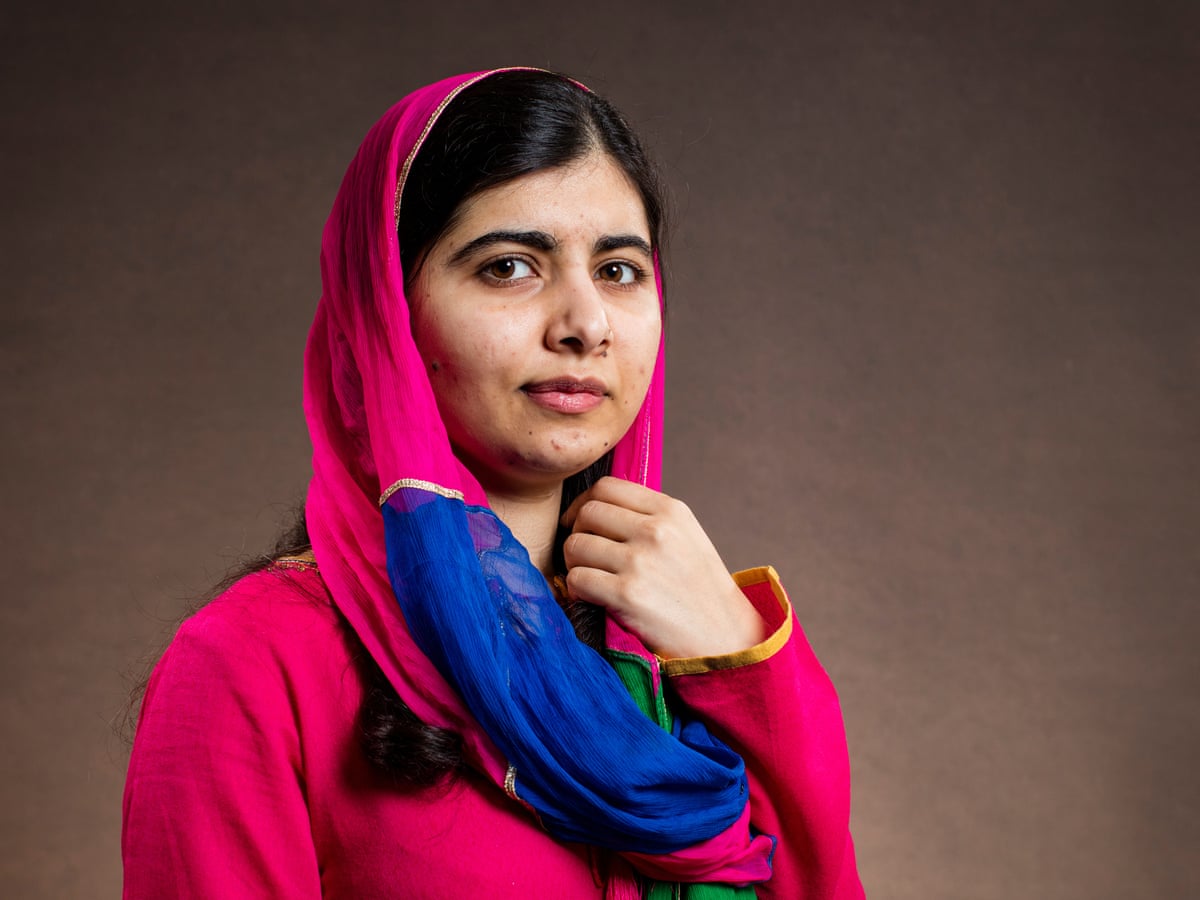 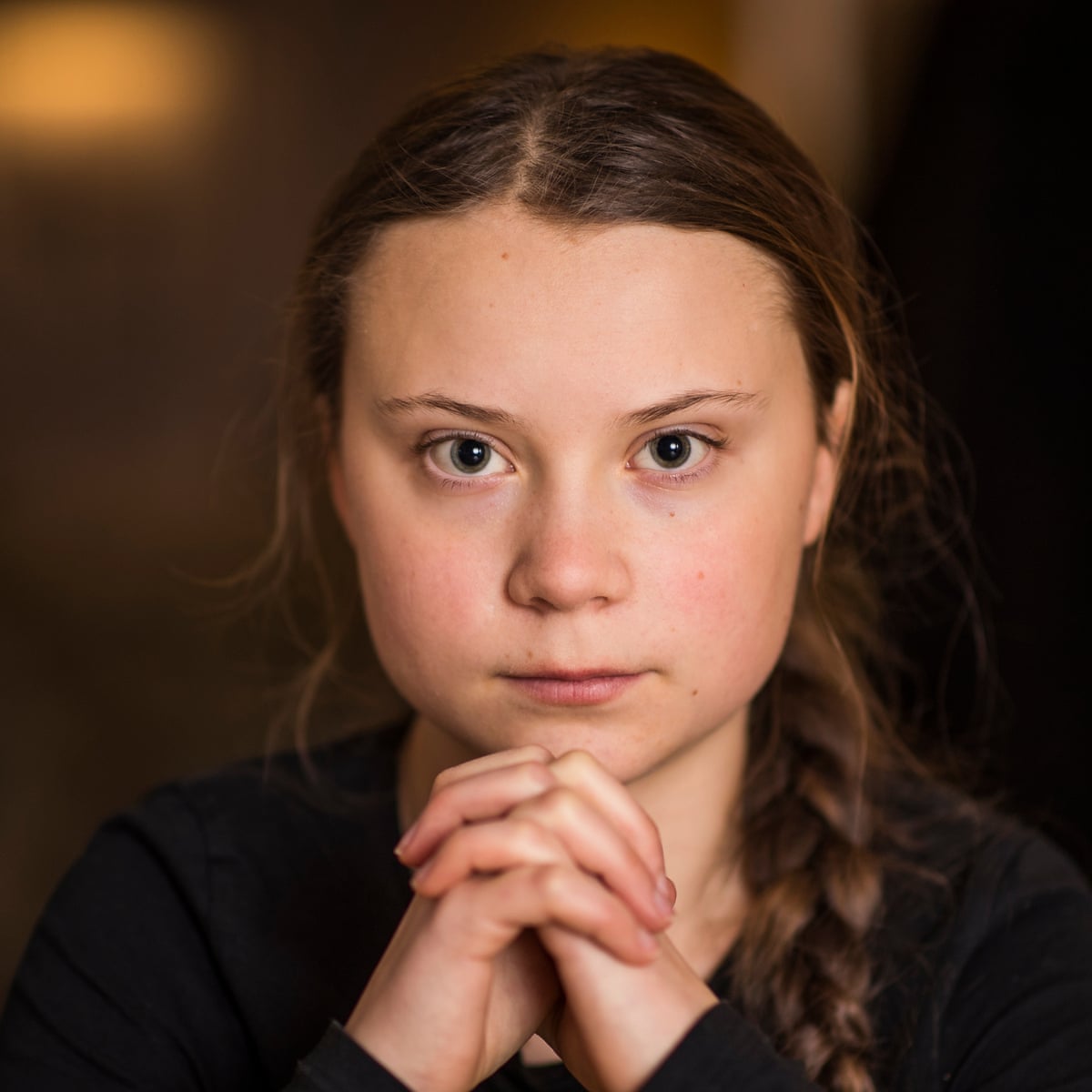 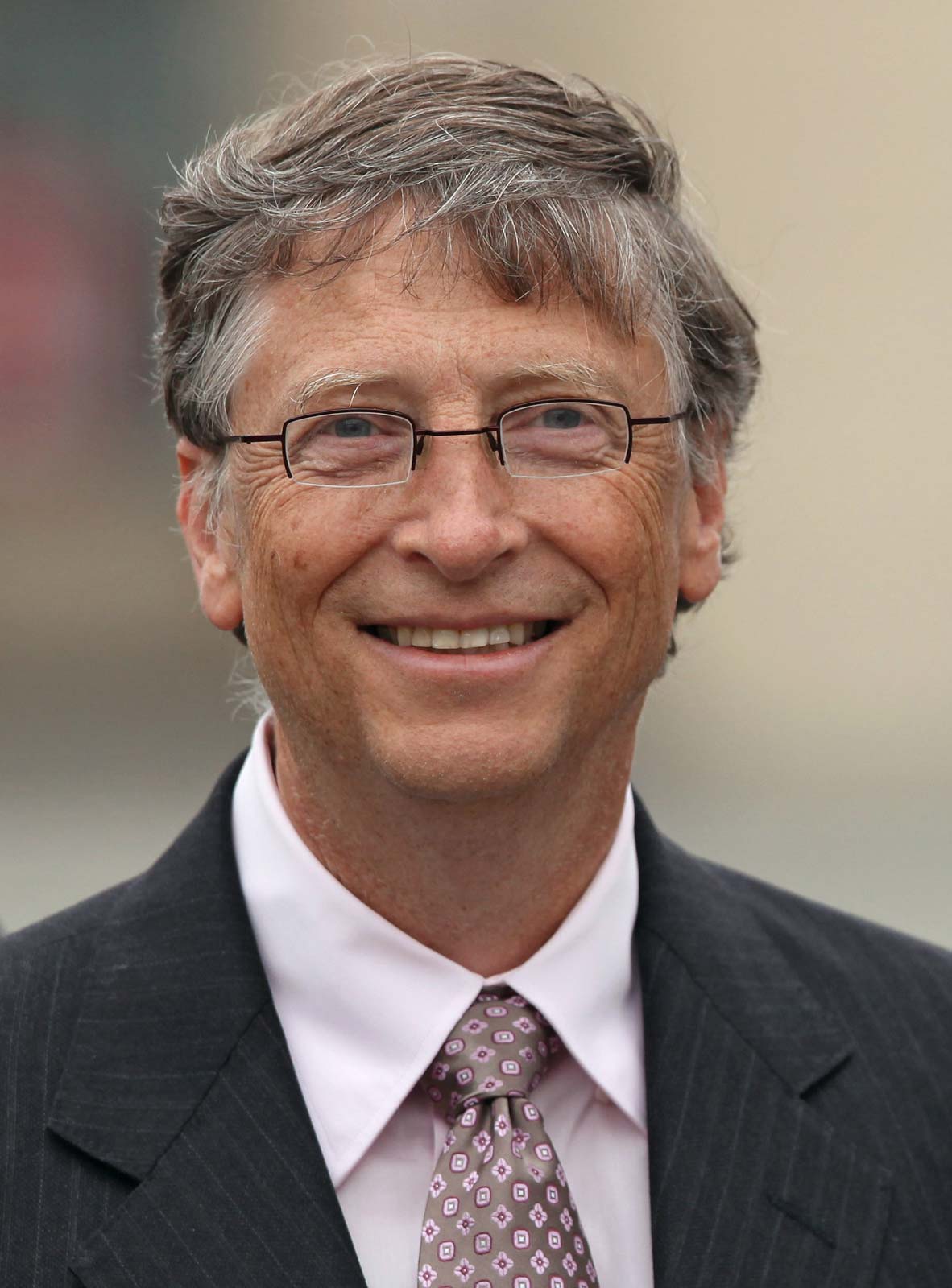 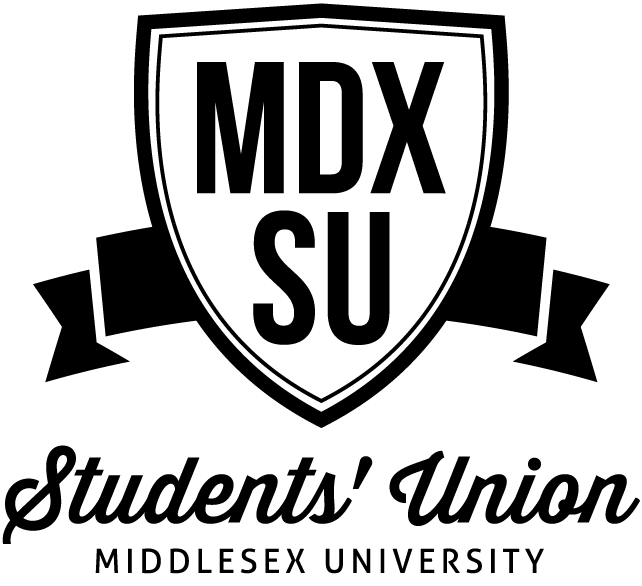 [Speaker Notes: Successful people are nothing alike accept that they understand what their unique voice is and uses this to drive their goals]
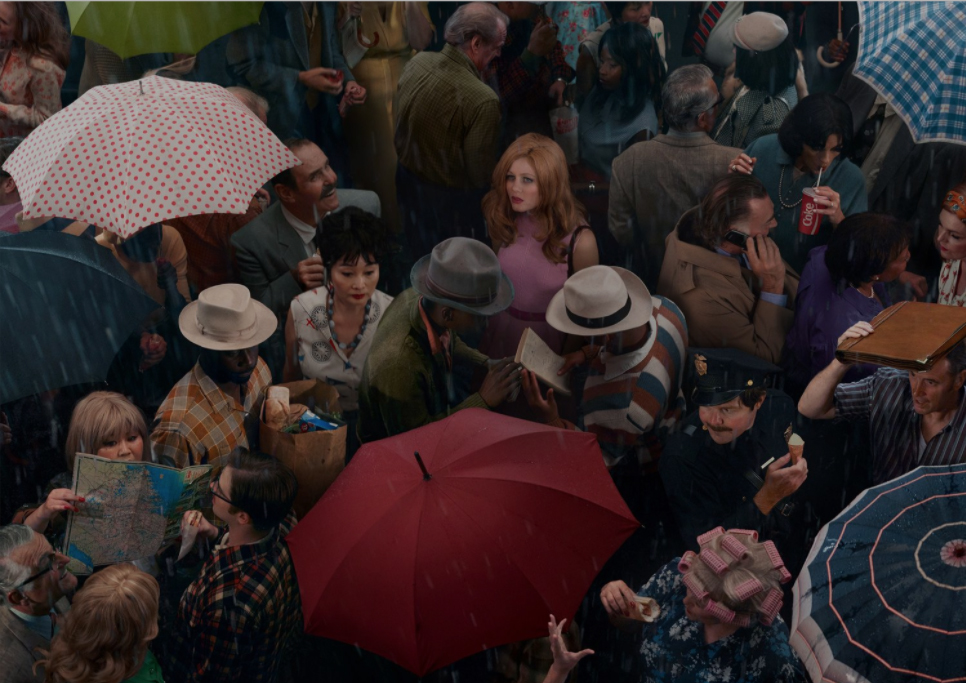 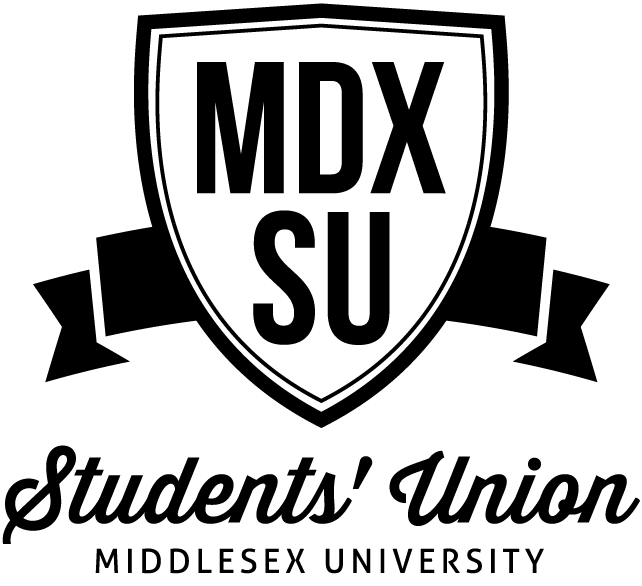 "ALWAYS REMEMBER THAT YOUR ARE ABSOLUTELY UNIQUE, JUST LIKE EVERYONE ELSE"
[Speaker Notes: Everybody wants something different, which makes them unique
Understanding your unique values means you’re offering something to the world that nobody else can
Your unique value does not determine what job you do, but how you do it]
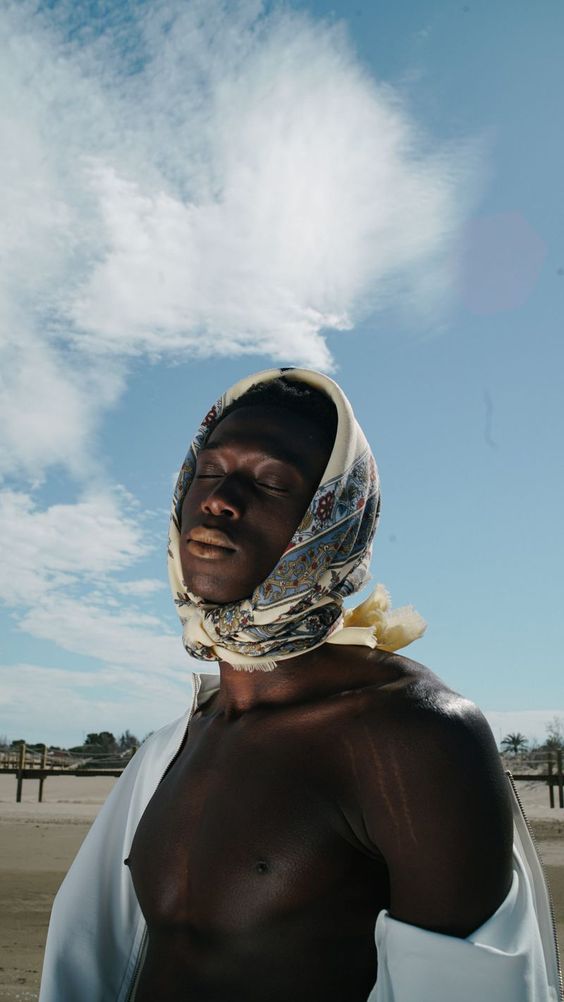 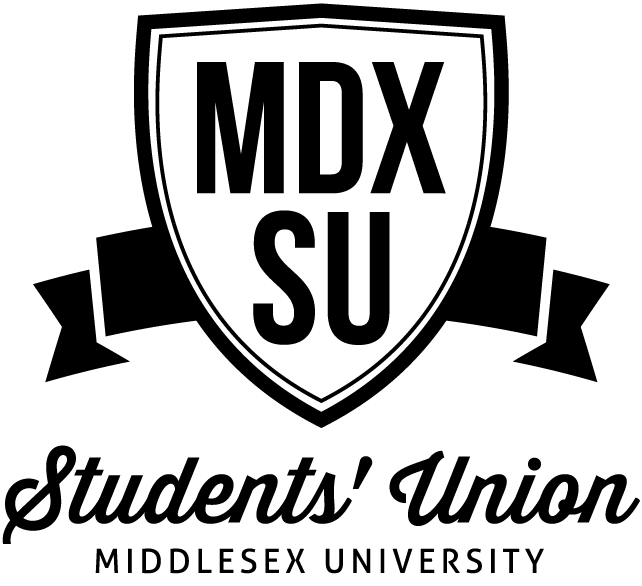 THE ART OF 
BEING YOURSELF
THERE'S SOMETHING SPECIAL ABOUT YOU 
AND YOU KNOW IT!
BE YOURSELF, BE AUTHENTIC
YOUR UNIQUE VOICE, BELIEFS & VALUES
IS YOUR BRAND IDENTITY
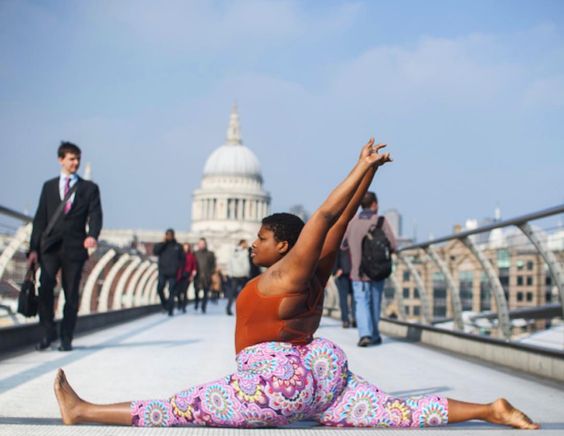 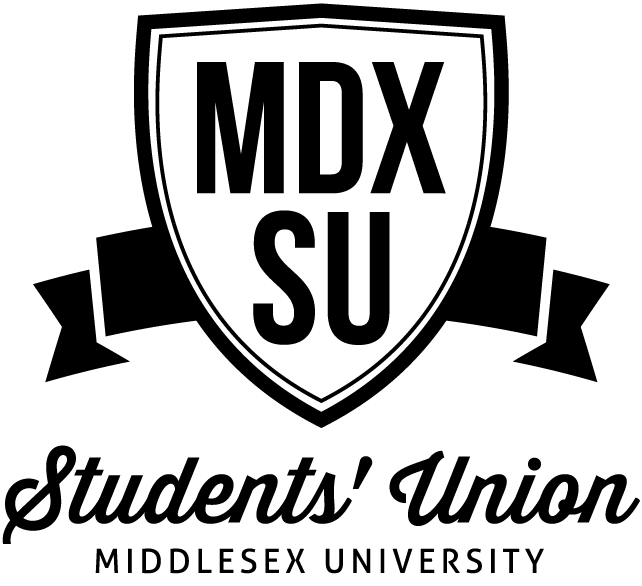 WHAT IS EASY FOR YOU 
AND HARD FOR OTHERS?
[Speaker Notes: Can you think of the things that comes natural to you? 
What do you find easy and fun? 
What tends to be difficult or mysterious for others but obvious for you?]
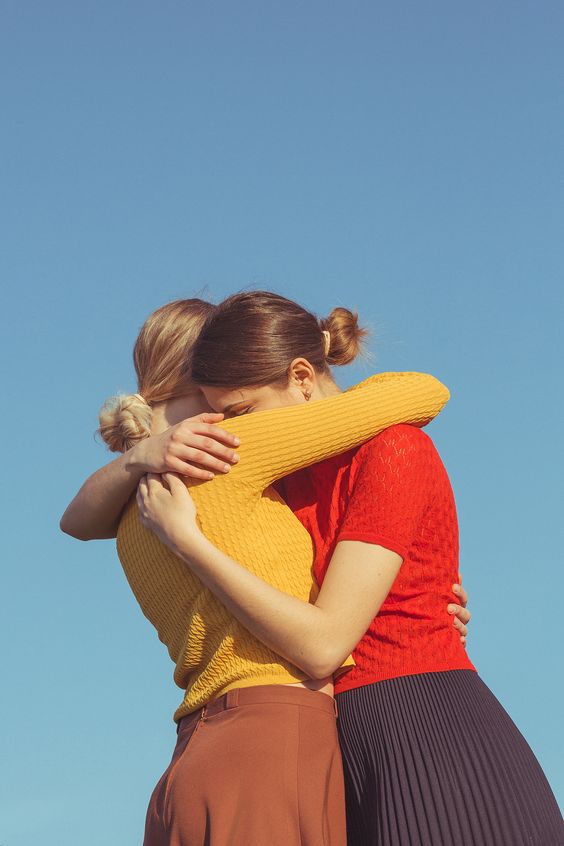 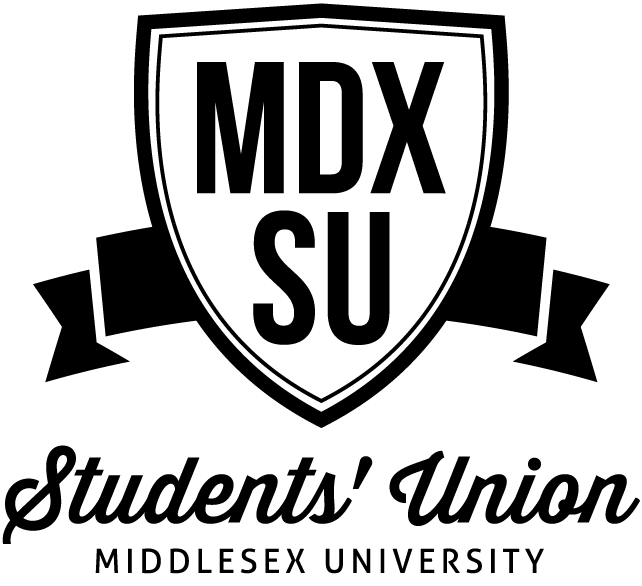 WHAT TOPIC DO PEOPLE ALWAYS WANT TO PICK YOUR BRAIN ABOUT?
WHAT IS IT I CAN'T STOP MEDDLING IN?
WHAT FRUSTRATES ME OR DRIVES ME CRAZY 
WHEN I SEE IT BECAUSE I KNOW IT CAN BE SO MUCH BETTER, EASIER, MORE EFFICIENT etc.
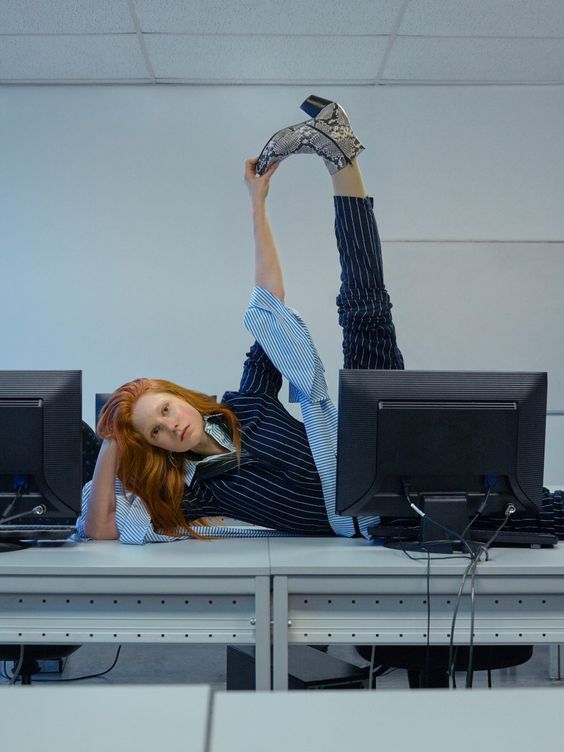 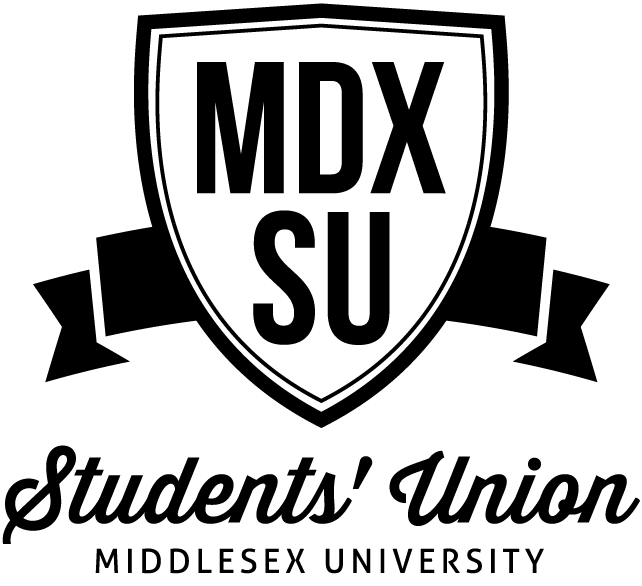 TOP TIPS
EMPATHISING WITH
YOUR AUDIENCE
THE MAIN THING IS TO
STICK TO THE MAIN THING
ACT LIKE A HUMAN
MEASURE
[Speaker Notes: EMPATHISING WITH YOUR AUDIENCE 
Make your audience know that you share the same values as them
Tap into a group of people you have shared interests with e.g. LGBT+ / Religious Groups / Sports etc.
Share your ideas in the places these people talk online e.g. Facebook groups / Webinars / Reddit
Create awareness around things that directly effects them 
Build trust with your audience first, before trying to get them to take interest in what you’re trying to make them do

THE MAIN THING IS TO STICK TO THE MAIN THING 
Focus on 1 or 2 key messages on what you’re trying to say
Don’t overcomplicate your message
Use visuals to make your message more digestible

ACT LIKE A HUMAN 
Respond to people interacting with you online in real-time
Self-Care: block people or disable comments for your own wellbeing
Watch the Social Dilemma on Netflix]
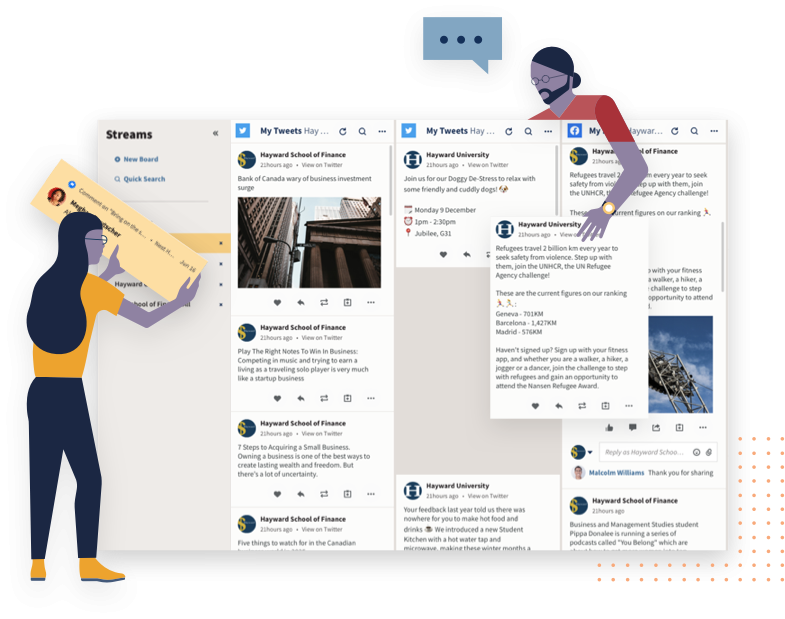 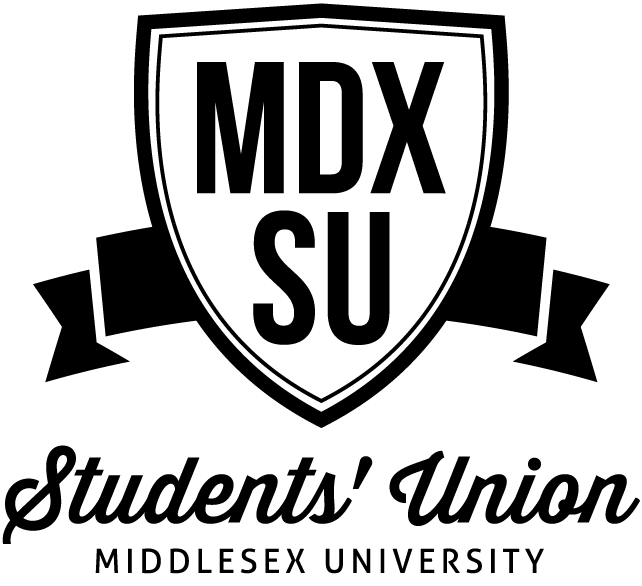 FREE TOOLS
HOOTSUITE
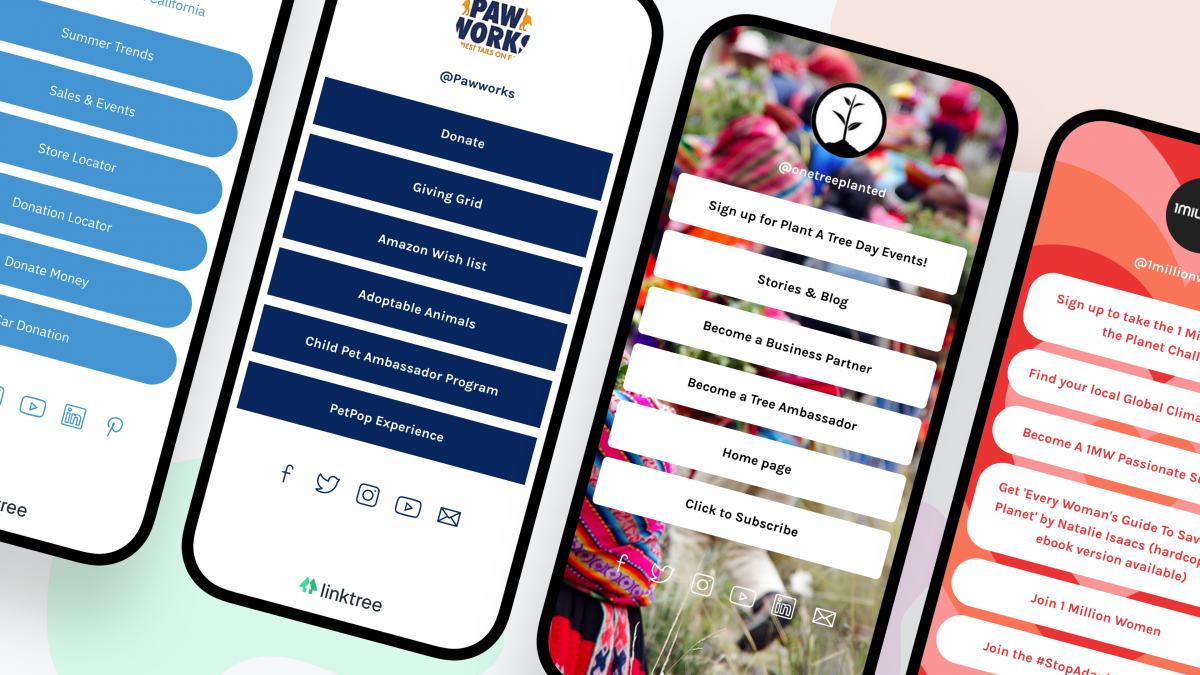 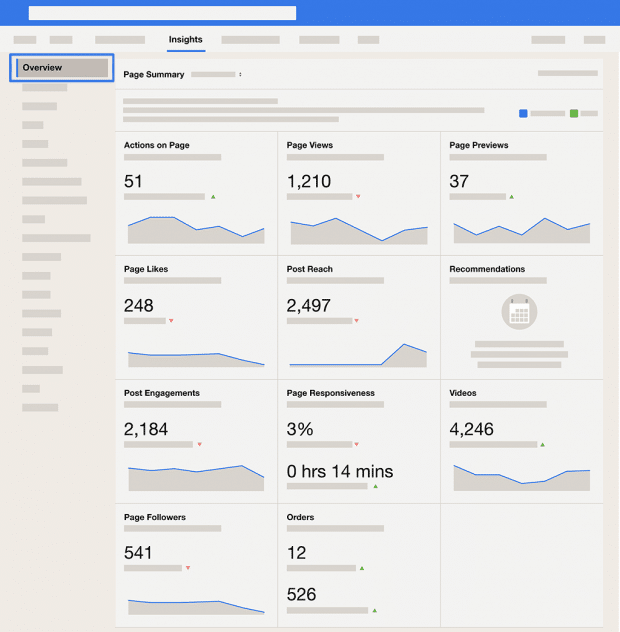 LINKTREE
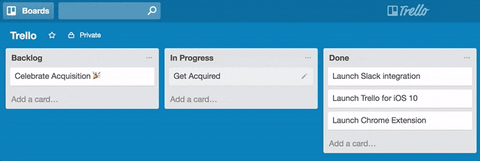 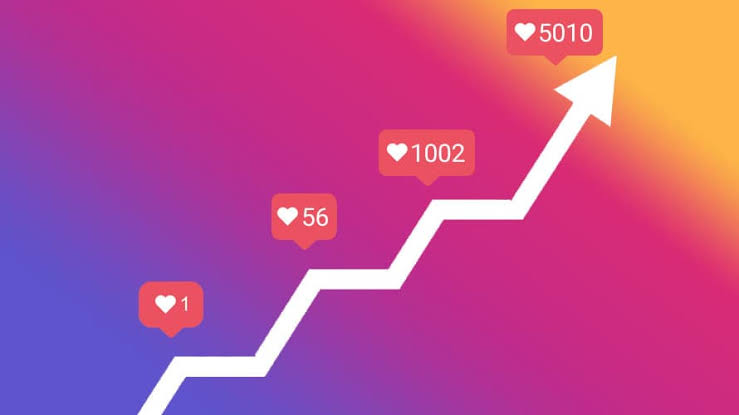 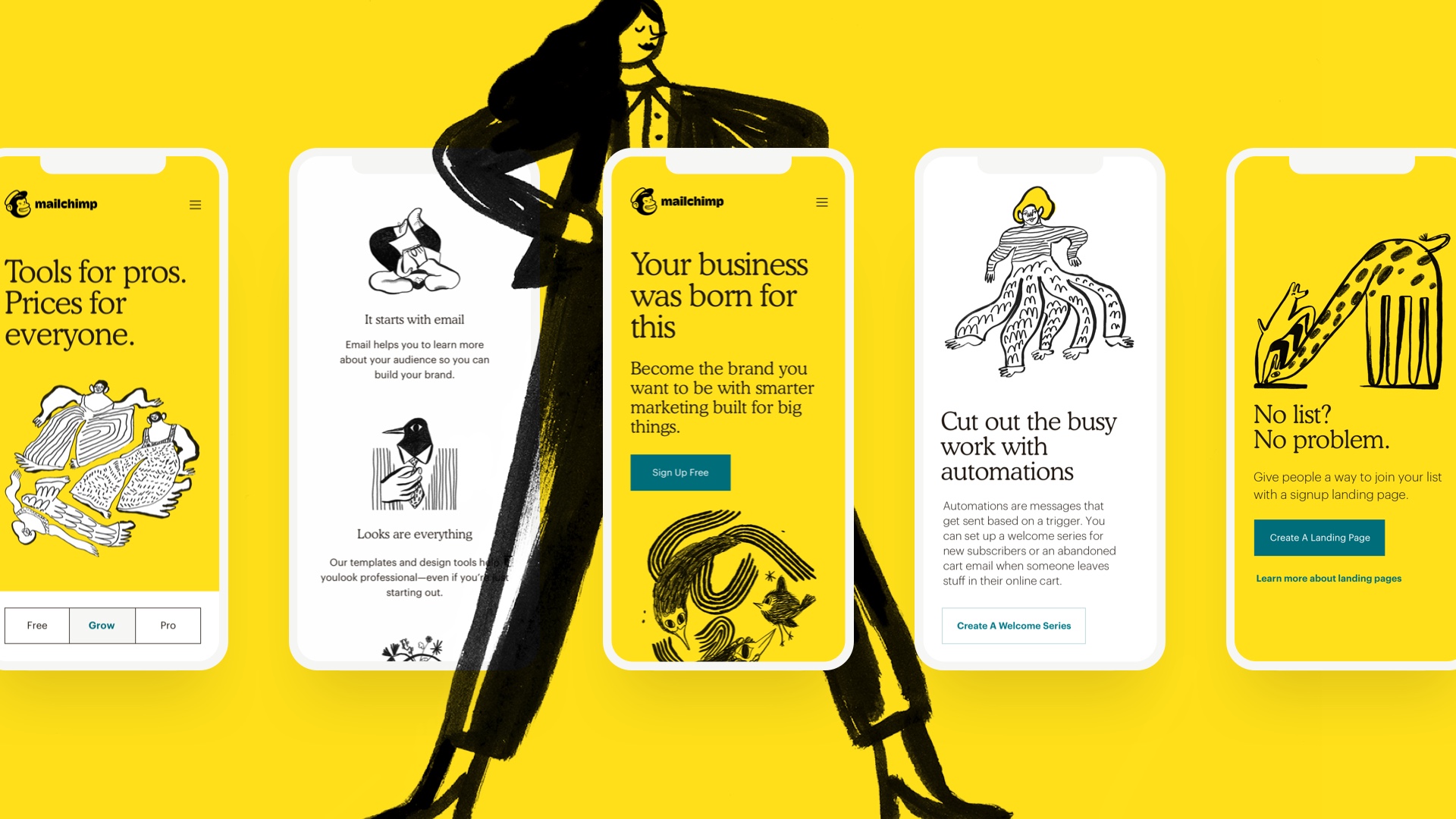 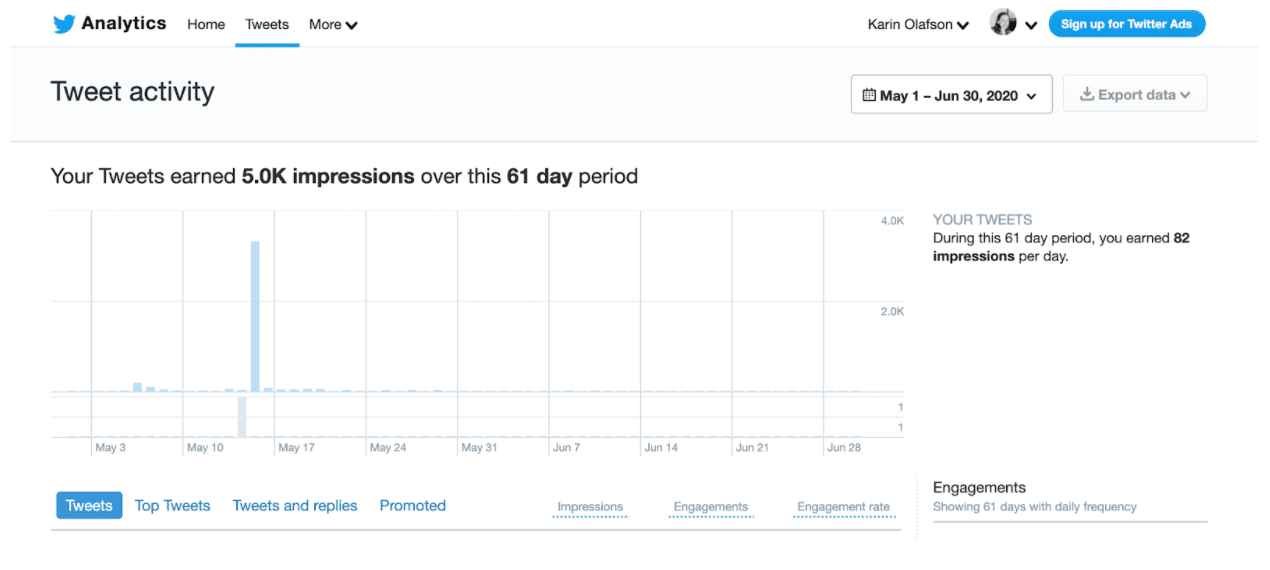 TRELLO
SOCIAL MEDIA ANALYTICS
MAILCHIMP
[Speaker Notes: HOOTSUITE: https://hootsuite.com/en-gb/

LINKTREE: https://linktr.ee/

TRELLO: https://trello.com/

SOCIAL MEDIA ANALYTICS 
www.analytics.twitter.com
www.analytics.facebook.com 
Instagram analytics is built in the app’s settings

MAILCHIMP: https://mailchimp.com/]
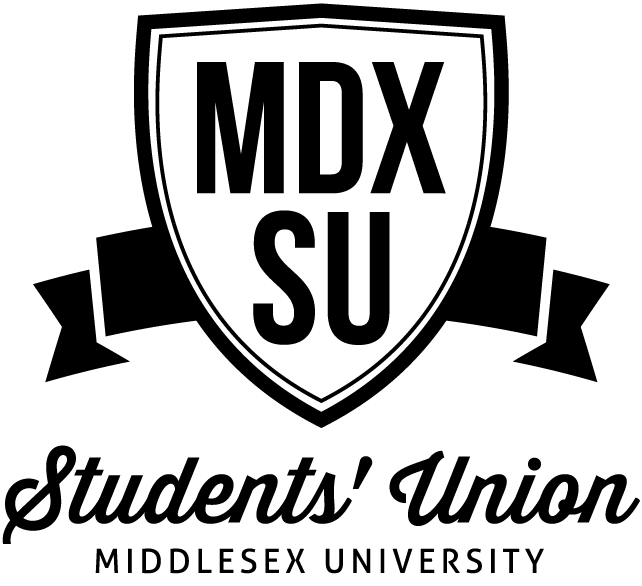 QUESTIONS?
CAMELIA  👉  C.PURWANTO@MDX.AC.UK